VĂN BẢN 2: EM BÉ THÔNG MINH
Bài 2: MIỀN CỔ TÍCH
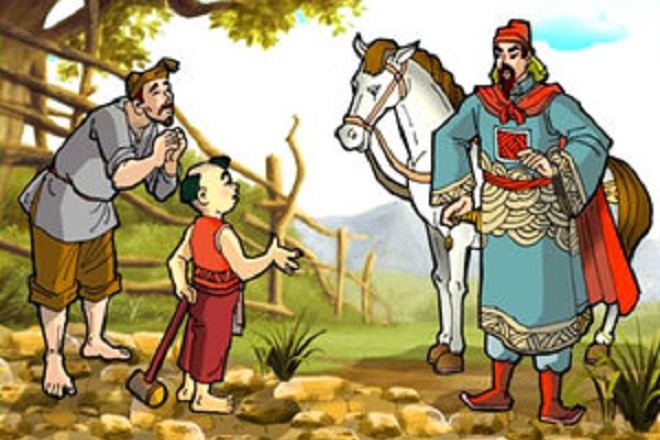 VĂN BẢN 2: EM BÉ THÔNG MINH
Bài 2: MIỀN CỔ TÍCH
I. ĐỌC-TÌM HIỂU CHUNG:
Xuất xứ: Văn học dân gian.
2. Đọc.
3. Thể loại: Cổ tích- Phương thức biểu đạt: Tự sự.
4. Bố cục: 3 phần (SGK)
5. Tóm tắt.
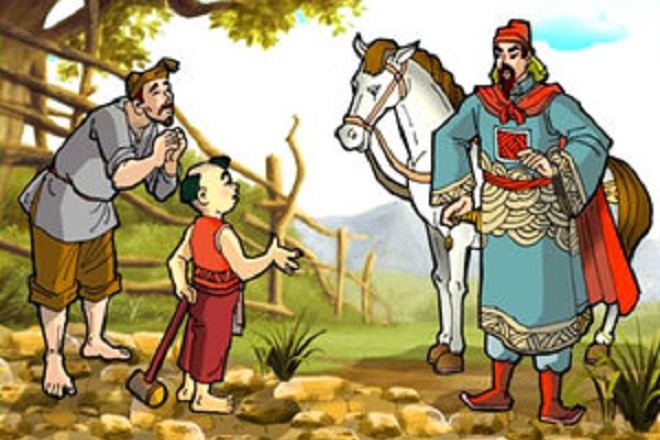 VĂN BẢN 2: EM BÉ THÔNG MINH
Dựa vào các bức tranh sau, em hãy tóm tắt truyện EM BÉ THÔNG MINH.
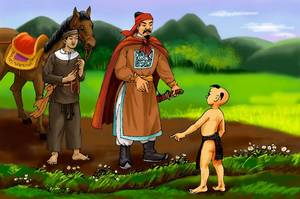 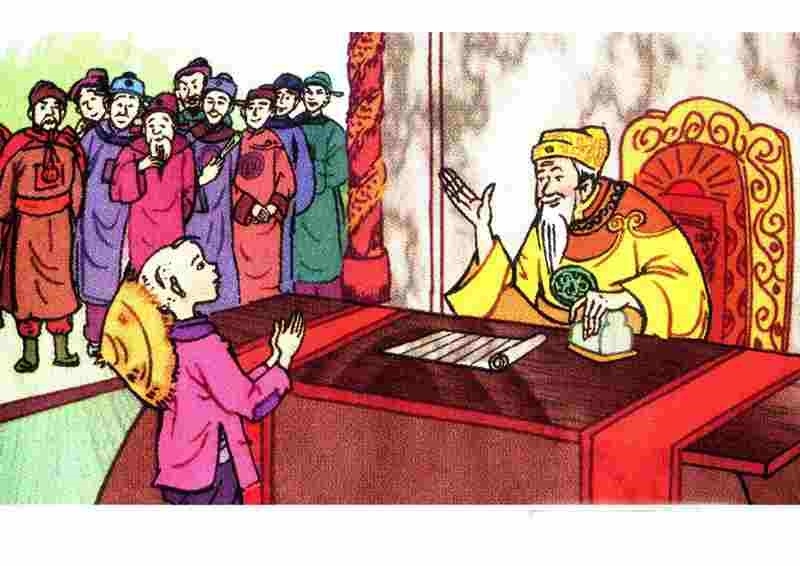 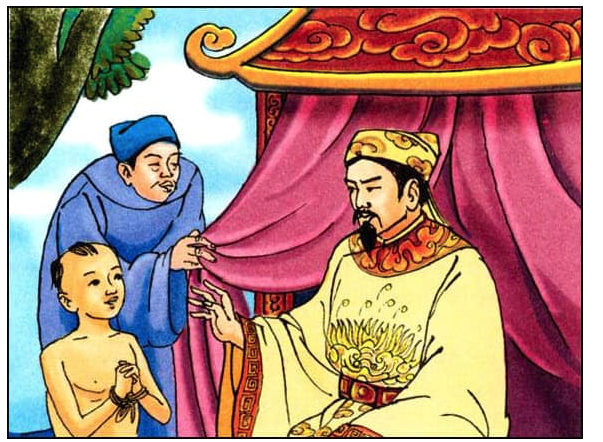 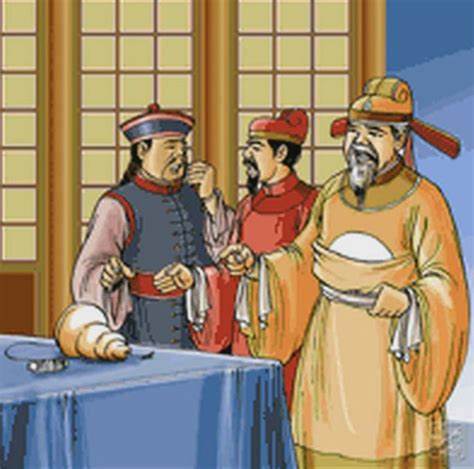 VĂN BẢN 2: EM BÉ THÔNG MINH
Đây là lời của người kể chuyện hay lời nhân vật? Vì sao em cho là như vậy?
I. ĐỌC- TÌM HIỂU CHUNG.
II. ĐỌC-TÌM HIỂU VĂN BẢN:
1. Người kể chuyện:
    Đây là lời của người kể chuyện vì đây là phần lời người kể đang tường thuật lại sự việc diễn ra.
VĂN BẢN 2: EM BÉ THÔNG MINH
I. ĐỌC- TÌM HIỂU CHUNG:
II. ĐỌC-TÌM HIỂU VĂN BẢN:
1. Người kể chuyện.
2. Tìm hiểu về nhân vật:
a. Kiểu nhân vật:
    Nhân vật thông minh 
b. Phẩm chất:
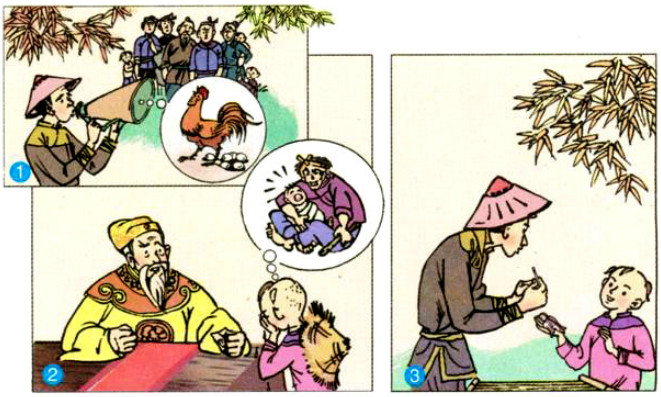 VĂN BẢN 2: EM BÉ THÔNG MINH
Câu hỏi thảo luận:
Trong truyện, em bé đã vượt qua những thử thách nào? Các thử thách ấy có ý nghĩa gì trong việc thể hiện phẩm chất của nhân vật em bé thông minh?
VĂN BẢN 2: EM BÉ THÔNG MINH
VĂN BẢN 2: EM BÉ THÔNG MINH
=> Các thử thách trong truyện có ý nghĩa tạo tình huống thuận lợi cho nhân vật bộc lộ phẩm chất thông minh.
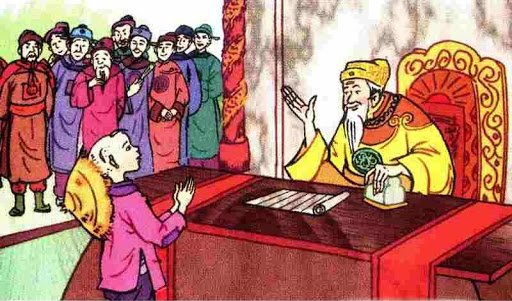 VĂN BẢN 2: EM BÉ THÔNG MINH
Em đánh giá như thế nào về kết thúc của câu chuyện?
I. ĐỌC-TÌM HIỂU CHUNG.
II. ĐỌC-TÌM HIỂU VĂN BẢN:
1. Người kể chuyện.
2. Tìm hiểu về nhân vật.
3.  Kết thúc truyện
     Kết thúc có hậu
=> Đặc điểm nổi bật của truyện cổ tích
VĂN BẢN 2: EM BÉ THÔNG MINH
Theo em, chủ đề của truyện “Em bé thông minh” là gì?
I. ĐỌC-TÌM HIỂU VĂN BẢN.
II. ĐỌC-TÌM HIỂU VĂN BẢN:
1. Người kể chuyện.
2. Tìm hiểu về nhân vật.
3.  Kết thúc truyện
4. Chủ đề:
    Đề cao sự thông minh và trí khôn của dân gian.
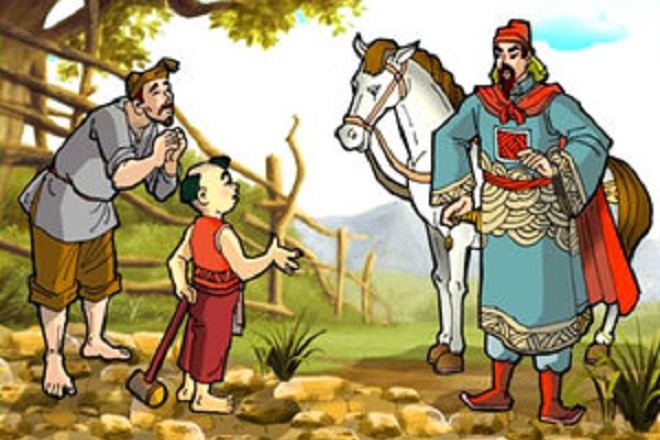 VĂN BẢN 2: EM BÉ THÔNG MINH
Câu hỏi thảo luận:
Lời giải đố của các nhân vật thông minh trong truyện cổ tích thường dựa vào kiến thức từ đời sống. Việc tích luỹ kiến thức từ đời sống có tác dụng gì đối với chúng ta?
VĂN BẢN 2: EM BÉ THÔNG MINH
I. ĐỌC-TÌM HIỂU VĂN BẢN.
II. ĐỌC-TÌM HIỂU VĂN BẢN:
1. Người kể chuyện.
2. Tìm hiểu về nhân vật.
3.  Kết thúc truyện
4. Chủ đề.
5. Bài học:
    Bên cạnh kiến thức được học ở trường, cần học hỏi thêm kiến thức từ đời sống xung quanh, học mọi lúc, mọi nơi. Kiến thức đó rất hữu ích khi ta giải quyết những vấn đề khó khăn trong cuộc sống.
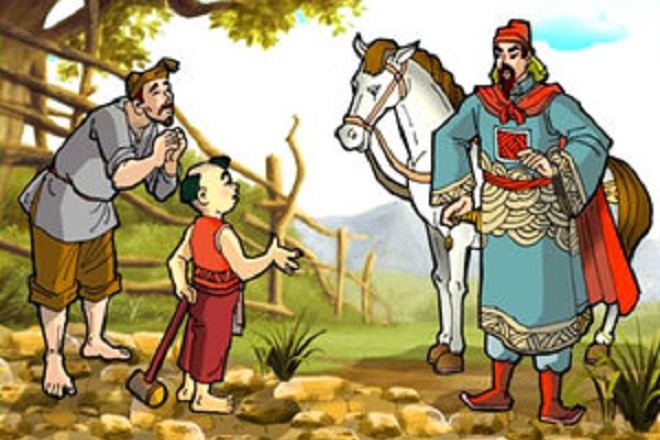 VĂN BẢN 2: EM BÉ THÔNG MINH
Câu hỏi thảo luận:
Em hãy rút ra những điểm đặc sắc về nghệ thuật và nội dung của truyện EM BÉ THÔNG MINH?
VĂN BẢN 2: EM BÉ THÔNG MINH
I. ĐỌC-TÌM HIỂU VĂN BẢN.
II. ĐỌC-TÌM HIỂU VĂN BẢN:
III. TỔNG KẾT:
1. Nghệ thuật:
Cốt truyện hấp dẫn.
Xây dựng nhân vật có đặc điểm đặc biệt-thông minh.
2. Nội dung:
Đề cao sự thông minh và trí khôn của dân gian.
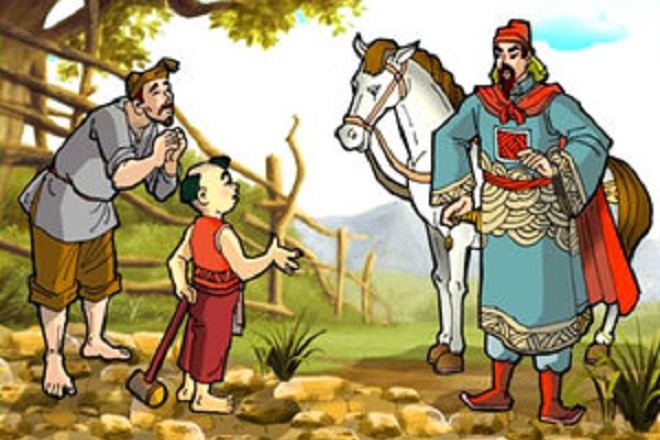 VĂN BẢN 2: EM BÉ THÔNG MINH
Hãy viết đoạn văn (khoảng 50 chữ) nêu suy nghĩ của em về nhân vật EM BÉ THÔNG MINH?
I. ĐỌC-TÌM HIỂU CHUNG.
II. ĐỌC-TÌM HIỂU VĂN BẢN:
III. TỔNG KẾT.
IV. LUYỆN TẬP:
-CẢM ƠN-(GVBM: BÙI THỊ THANH HỒNG)
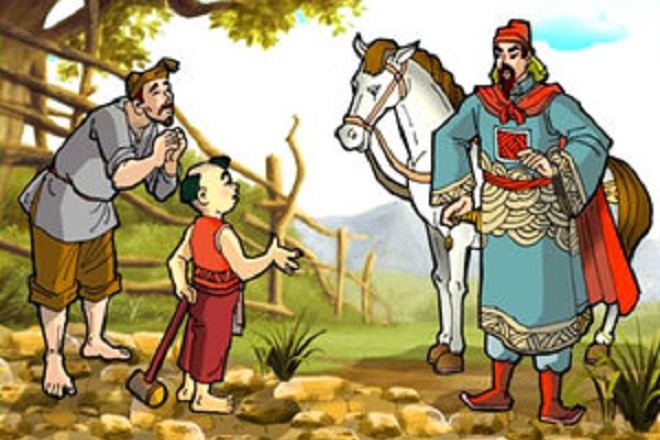